Муниципальное бюджетное дошкольное образовательное учреждение "Детский сад № 42" комбинированного вида
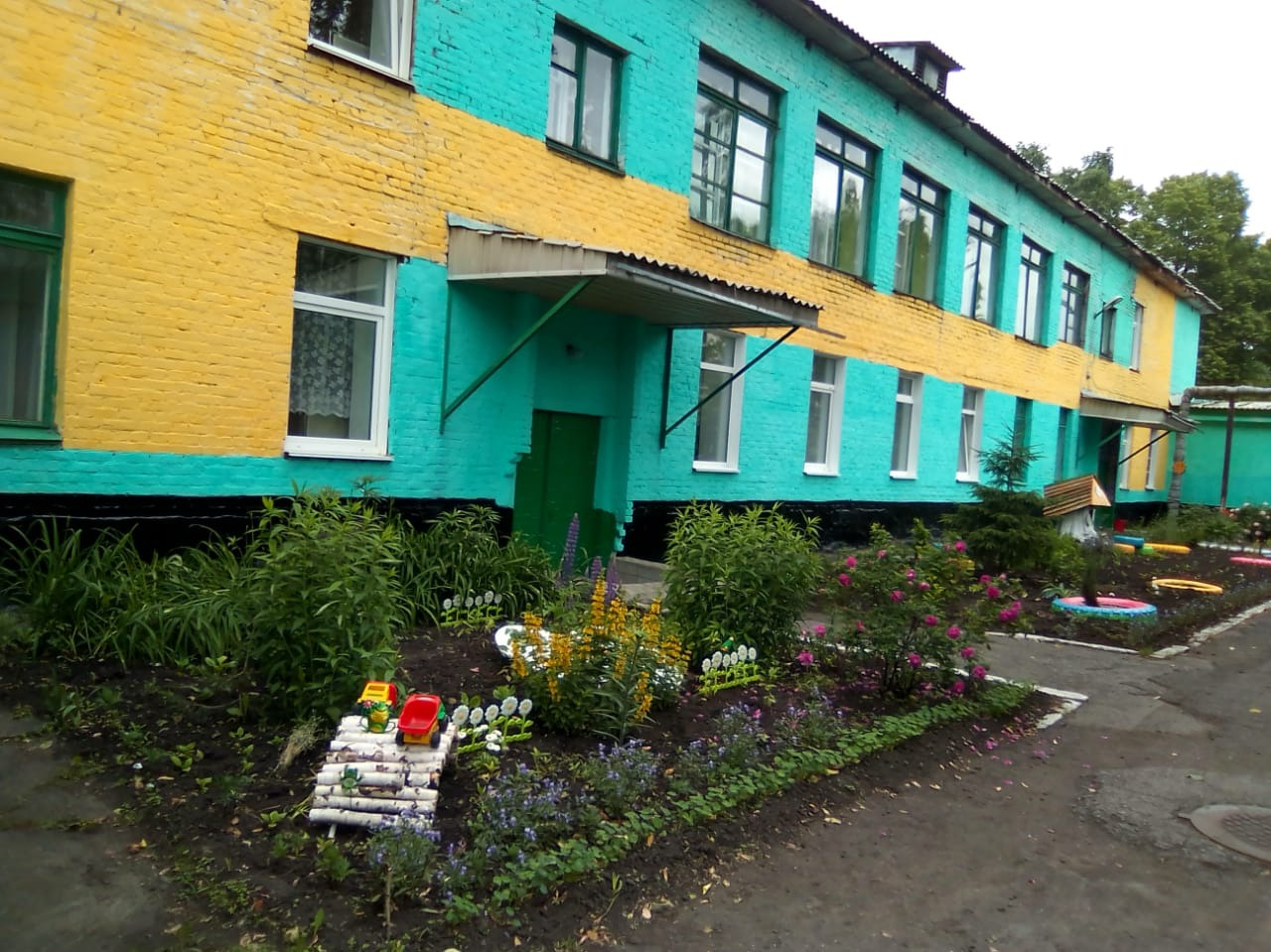 ПСР-проект
Оптимизация процесса
«Утренний приём детей в ДОУ»
Команда ПСР-проектаОптимизация процесса «Утренний приём детей в ДОУ»
Руководство проекта (непосредственно отвечающие за результат проекта, принимающие основные решения)
Руководитель проекта
Акимова Инна Юрьевна
 заведующая
Команда проекта
Попович Ирина Николаевна
воспитатель
Буданцева Анна Андреевна
старший воспитатель
Соболева Кристина Владимировна
воспитатель
Младшие воспитатели групп
Паспорт проектаОптимизация процесса «Утренний  приём детей в ДОУ»
Вовлеченные лица и рамки проекта
Заказчики процесса: родители (законные представители) и воспитатели МБДОУ «Детский сад № 42» комбинированного вида, Периметр проекта: пять основных групп МБДОУ «Детский сад 
№ 42» комбинированного вида
Границы процесса: от момента входа ребенка в здание детского сада до захода в групповую комнату 
Владелец процесса: воспитатели групп, помощники воспитателей МБДОУ «Детский сад № 42» комбинированного вида
Руководитель проекта: Акимова Инна Юрьевна
Команда проекта: Акимова Инна Юрьевна– заведующая, АХР, Буданцева Анна Андреевна- старший воспитатель, Попович Ирина Николаевна -воспитатель, Соболева Кристина Владимировна- воспитатель,младшие воспитатели групп
2. Обоснование выбора
Ключевой риск: опоздание детей на завтрак или утренние занятия и опоздание родителей на работу
Проблемы:
Лишние передвижения участников образовательного процесса
Потеря времени при раздевании детей утром
Психологическая нестабильность родителей при переодевании детей
Дополнительная угроза распространения вирусов, особенно в эпидемический период
Отвлечение педагогов от основных обязанностей данного временного периода
Беспорядок внутри детских шкафов
4. Ключевые события проекта
3. Цели и плановый эффект
1. Старт проекта – 11.01.2021  
2. Диагностика и целевое состояние – 11.01.2021 – 26.02.2021
Разработка текущей карты процесса – 26.01.2021
Разработка целевой карты процесса – 26.02.2021
3. Внедрение улучшений – 01.03.2021 – 23.05.2021
Совещание по защите подходов внедрения – 01.03.2021
4. Закрепление результатов и закрытие проекта – 26.05.2021 – 29.05.2021
Завершающее совещание – 29.05.2021
Муниципальное бюджетное дошкольное образовательное учреждение "Детский сад № 42" комбинированного вида
СХЕМА РАЗДЕВАЛЬНОЙ КОМНАТЫ
Ср. время 
8 мин.
Слава Л.
Ср. время 
11 мин.
Карина М.
Василина С.
Ср. время 
9 мин.
Ср. время 
10 мин.
Саша М.
Ксения З.
Артем Д.
УСЛОВНЫЕ ОБОЗНАЧЕНИЯ:

ШКАФЧИКИ МАЯЧКИ

КАБИНКИ ДЛЯ РАЗДЕВАНИЯ

СКАМЕЙКИ
Вход в группу
Вход в раздевалку
Ср. время 
7 мин.
Полина Х.
График результатов мониторинга
утреннего прихода детей в детский сад
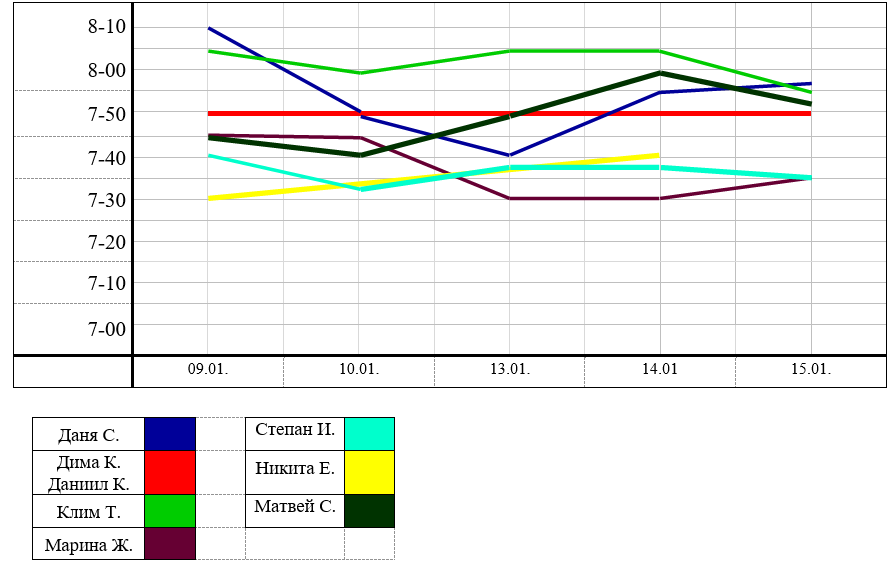 11.01
12.01
14.01
15.01
13.01
Карина М.
Слава Л.
Саша М.
Артем Д.
Василиса С.
Ксения З.
Полина Х.
Опрос заказчиков (родителей, законных представителей) процесса «Утренний приём детей в ДОУ»
- Ваши предложения по улучшению процесса утреннего приёма детей в ДОУ
Опрошено 68 человек, из них:
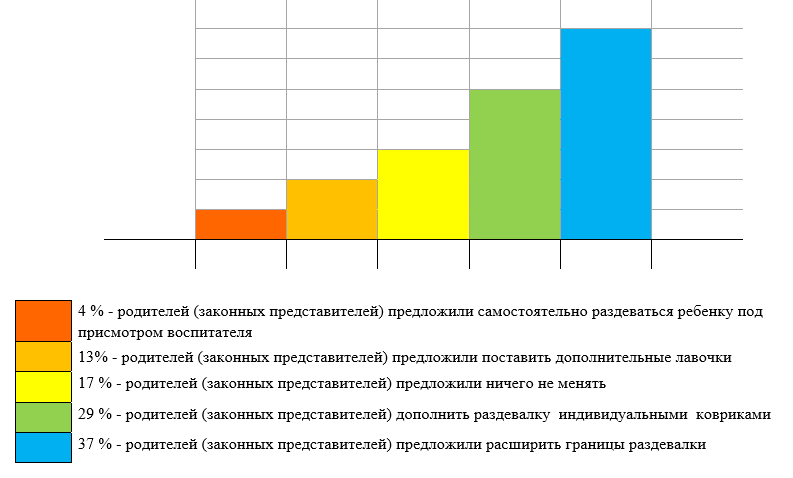 Циклограмма утреннего прихода детей в ДОУ № 42
(5 групп, 11 января 2021 г.)
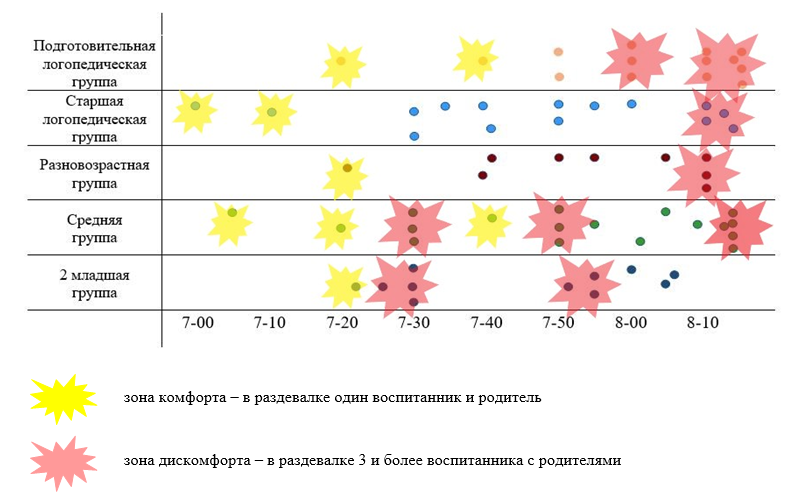 Подготовительная группа
Старшая группа
Коррекционная группа
Средняя группа
2 младшая группа
Карта текущего состояния (как есть)
1
Дети и родители
4
Дети и родители
Дети и родители
Дети и родители
Родители и родители
Вход процесса
1 мин.
2 мин.
6 мин.
2 мин.
3 мин.
Родители начинают переодевать детей
Переодевание детей
Общение с другими родителями
Вход в помещение для приёма детей в ДОУ (раздевальная комната)
Складывание одежды в шкафчик, отвлечение на разговоры
6
2
4
Родители и воспитатель
6
Перечень проблем:
1. Лишние перемещения
2. Психологическая нестабильность
3. Распространение вирусов
4. Отвлечение педагогов
5. Опоздание родителей на работу, воспитанников на занятия или завтрак
6. Вынужденное ожидание при процессе переодевания детей
3 мин.
Выход процесса
Обращение к воспитателю, уход из детского сада
3
5
участники процесса
время протекания процесса
проблема
действие процесса
Системное внедрение – полный цикл процесса
(алгоритм путей достижения целевых показателей)
Участники процесса
дети
Участники процесса
воспитатели, помощники воспитателей
Участники процесса
родители
постепенное освоение навыков самообслуживания (в рамках проекта);
- полное освоение модели при выпуске из ДОУ (переход в школу)
- обучение сотрудников правилам утреннего приёма (в рамках проекта);
 разработка плана действий при переходе детей в другую группу (построение индивидуальной траектории приёма);
  взаимодействие с родителями;
 мониторинг целевых показателей (было – стало)
ознакомление с правилами утреннего приёма на родительских собраниях;
 четкое следование графику прихода по утрам;
 взаимодействие с ДОУ по использованию модели по привитию у дошкольников навыков самообслуживания     (ДОУ – ДОМ)
вероятность «приживаемости» внедрения – 100 %
технология внедрения предполагает отработанную последовательность шагов
Карта целевого состояния (как будет)
1
2
4
Дети и родители
Дети
Дети
Родители
не включено 
  в процесс
1 мин.
1 мин.
3 мин.
Вход процесса
Выход процесса
Вход в помещение для приёма детей в ДОУ (раздевальная комната)
Дети переодеваются самостоятельно
Складывание одежды в шкафчик
Отметка в журнале здоровья, ритуал прощания с ребёнком
3
5
Индикаторы улучшений: 
1. Сокращение  потока  участников процесса (исключение лишних перемещений)
2. Благоприятный психологический климат
3. Уменьшение  риска  распространения вирусов
4. Сокращение времени на ожидание во время переодевания 
5. Исключение риска опоздания (дети, родители)
приход в доу по графику
отработанный алгоритм переодевания
родительский контроль
использование органайзеров и блок-схем
исключение потоков скопления участников процесса
План мероприятий по проекту Оптимизация процесса «Утренний приём детей в ДОУ»
- Выполнено;               - В процессе выполнения;               - Запланировано
Планируемые  результаты по проекту (было и будет)
Муниципальное бюджетное дошкольное образовательное учреждение "Детский сад № 42" комбинированного вида
Заключение:
28 мая 2021 года проект завершится, 
а улучшения, внедрённые на этапах его реализации  останутся.
Значит мы все трудились не напрасно!


С уважением, педагоги МБДОУ № 42